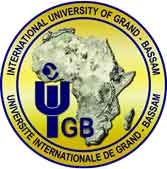 DRUGS USE AND ABUSE
4/20/2012
IUGB
BADI NATHANAEL
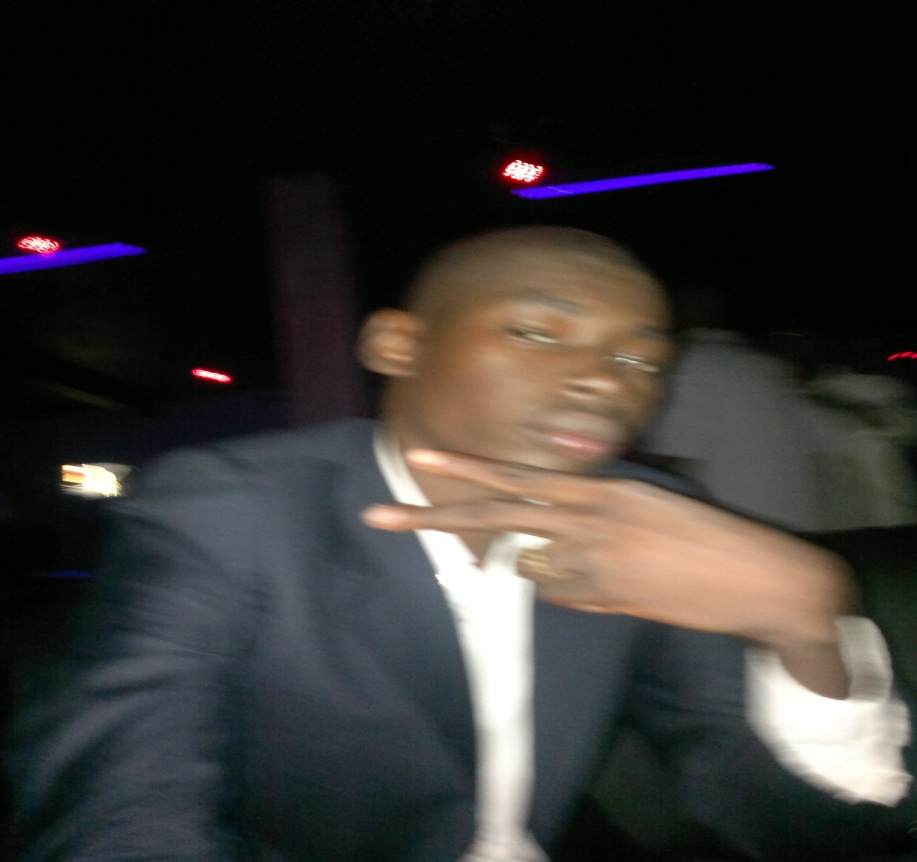 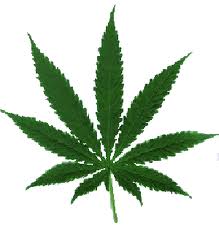 OUTLINE
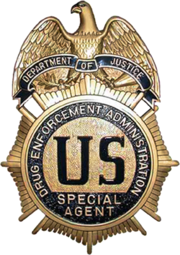 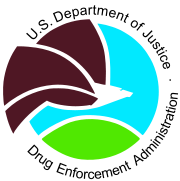 Introduction

Key questions

The different kinds of drugs

Legalization of drugs

Abuse of drugs

Use of Drugs

Conclusion

Bibliography

Questions and comments
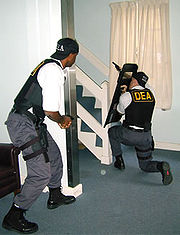 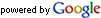 Key questions
What is drug ?
At what point does one speak of use or abuse of 
drugs ?
Have to legalize actual illegal drugs ? If yes , how ?
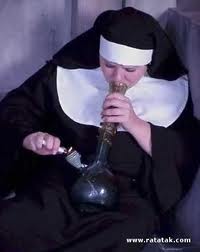 Introduction
We consider as a drug an often illegal and sometimes addictive substance that causes changes in behavior and perception and is taken for the effects. In that way, alcohol can be considered as the most popular drug. But since in many countries, it is not prohibited, so we will not consider it as a drug.
The different kinds of drugs
Cocaine come from Latin America.
LSD and  ecstasy which are the new designed drugs from United states and Europe.
Heroin is from Pakistan, Taiwan, India and Afghanistan while the highly addictive drug which known as Mandrax which used to origined in India now they are manufactured in South Africa.
The different kinds of drugs
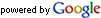 Legalization of drugs
Drug liberalization is the process of eliminating or reducing drug prohibition laws. 
Drug relegalization 
Drug legalization 
Drug decriminalization
Legalization of drugs
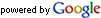 Legalization of drugs
mandated labels with dosage and medical warnings
restrictions on advertising
age limitations
restrictions on amount purchased at one time
requirements on the form in which certain drugs would be supplied
ban on sale for intoxicated persons,
special user licenses to purchase particular drugs
Abuse of drugs
Why do some drug users become addicted, while others don’t?
Family history of addiction
Abuse, neglect, or other traumatic experiences in childhood
Mental disorders such as depression and anxiety
Early use of drugs
Method of administration—smoking or injecting a drug may increase its addictive potential
Abuse of drugs
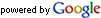 Abuse of drugs
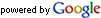 use of drugs
Mello Man is the perfect pill for relaxing and having a good time.
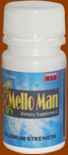 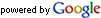 use of drugs
V8 is a powerful alternative to cocaine, that give you similar  experience. It fuels your mind and your energy levels simply explode.
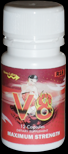 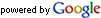 Why people sell drugs and have a big chance to be killed or jailed ?
Please don’t put also the animals in this crazy behavior of human !!!!!!
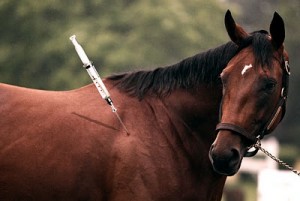 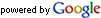 Keep our Kids and our little brothers Safe !!!!
conclusion
For me the badests consequences of this phenomena are  : 
War because of drugs ( Columbia and Afghanistan )
More corruption
Bibliography
General knowledge
Wikipedia.com
www.buylegalsdrugs.net
http://www.google.fr/imghp?hl=fr&tab=ii
nature.com
http://www.justice.gov/dea/
Encarta 2011
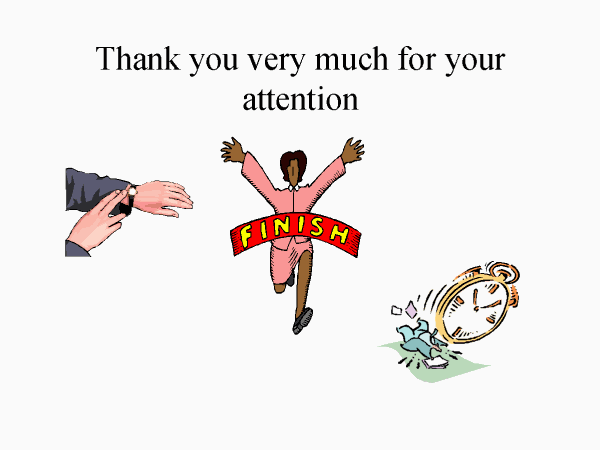 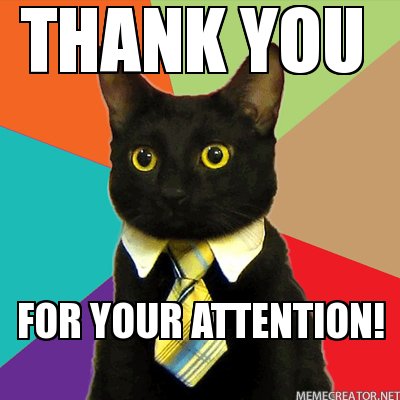 Questions and comments
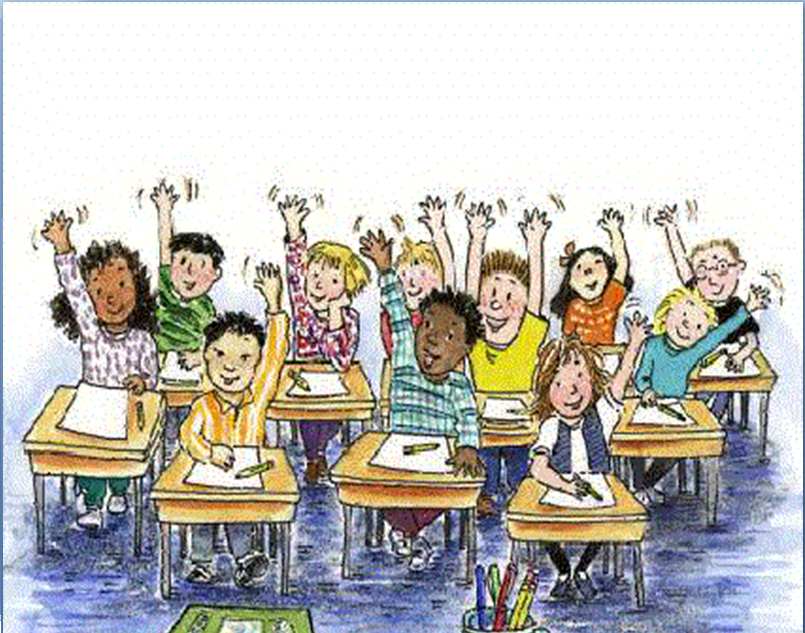